Классификациитрехмерныхструктур
1
Наука и реальность
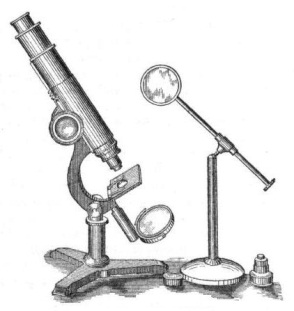 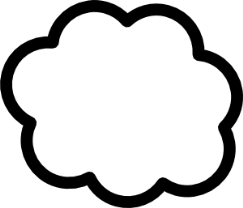 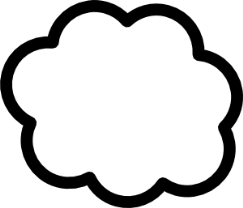 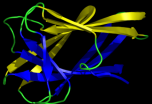 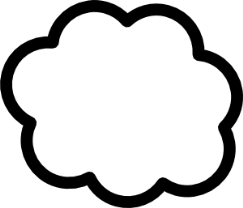 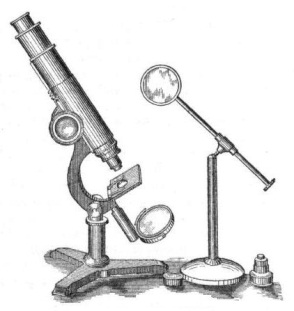 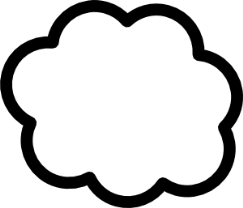 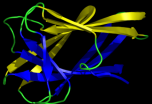 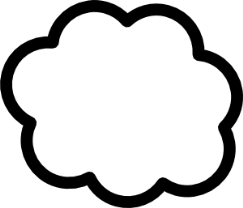 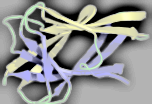 2
Структурные элементы
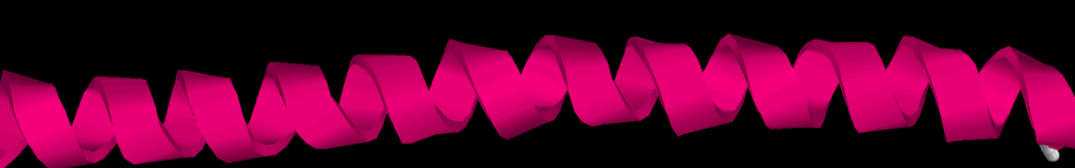 Альфа-спираль
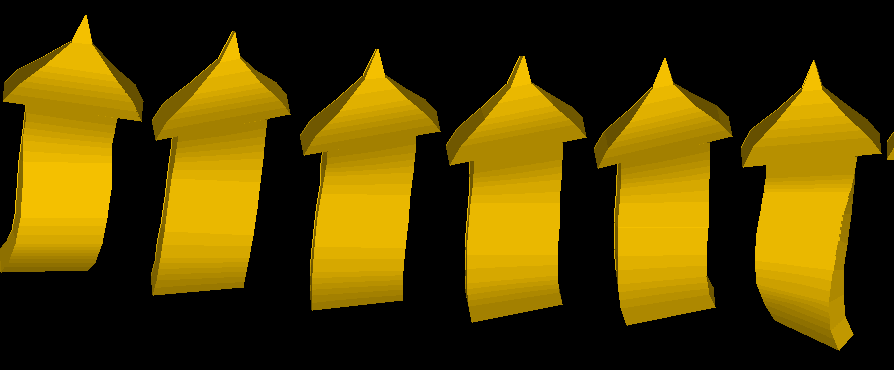 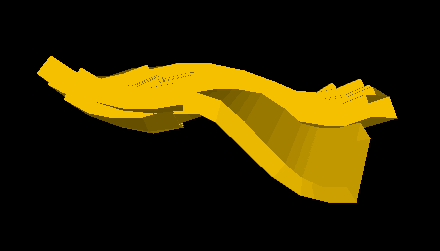 Плоский  (параллельный) лист
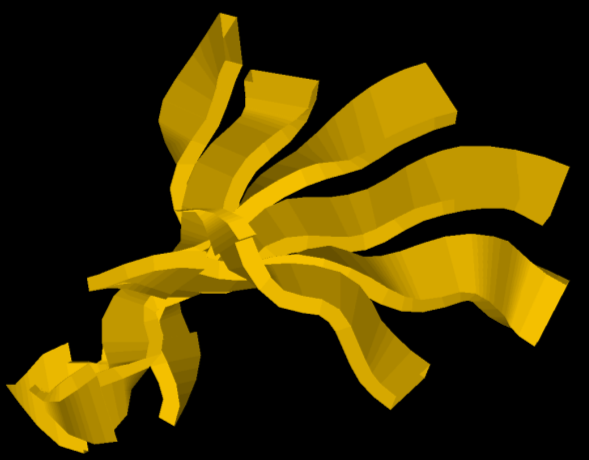 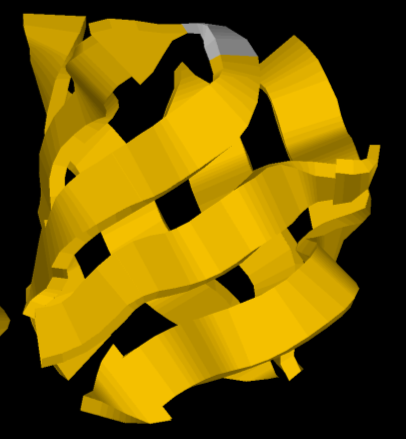 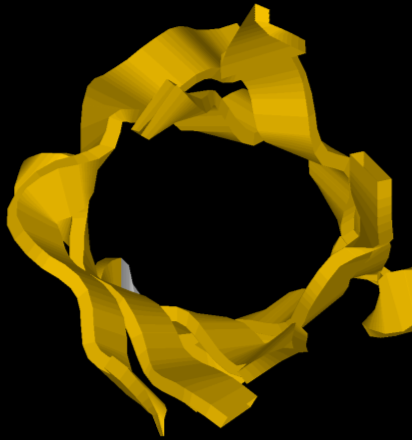 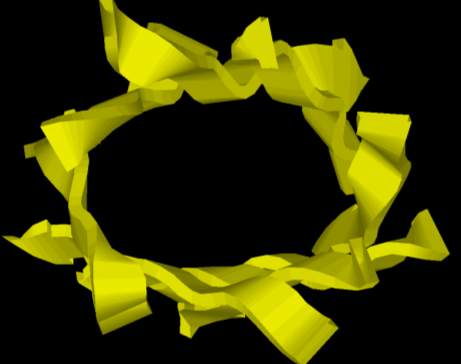 Искривленный(антипараллельный) лист
Баррель
3
Структурные элементы
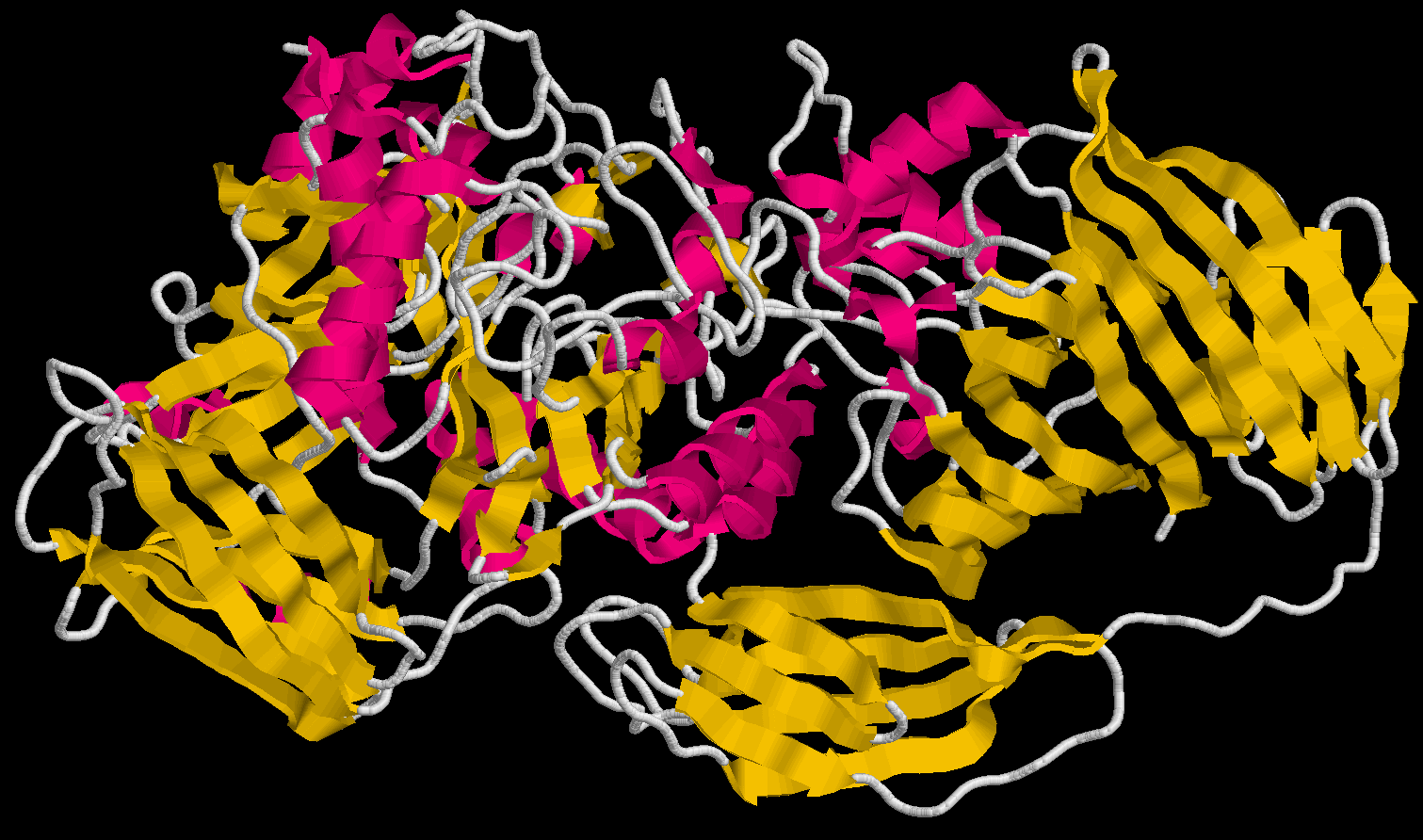 4
Какими бываютструктуры белков?Фибриллярные     Глобулярные
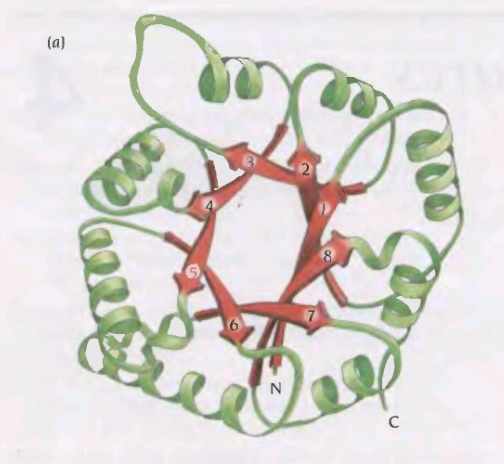 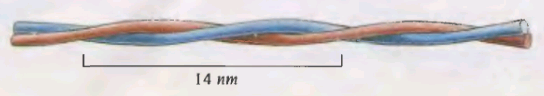 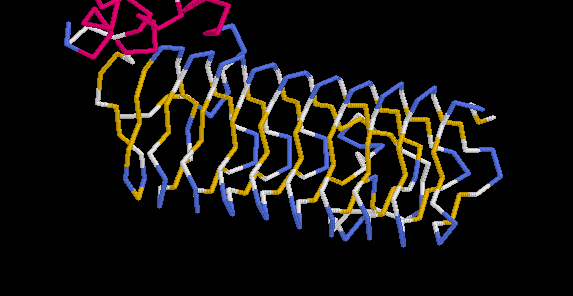 Coiled coil
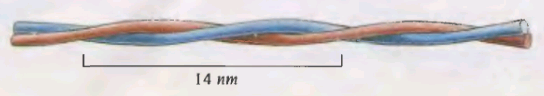 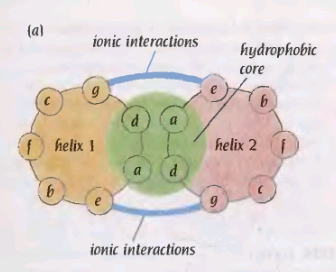 Архитектуры
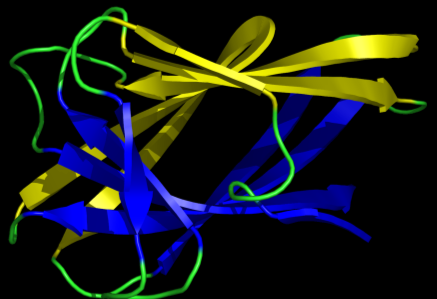 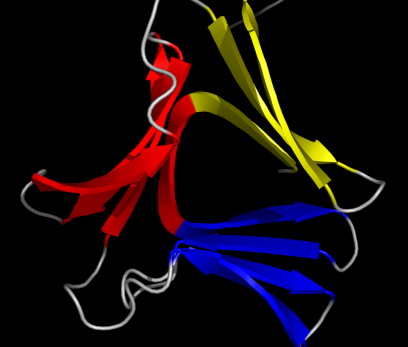 β-сэндвич
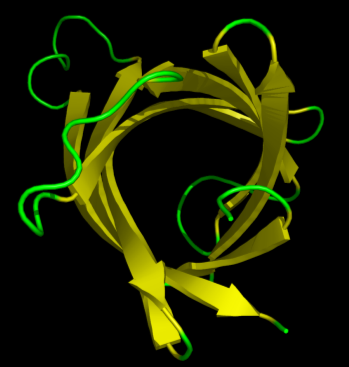 β-призма
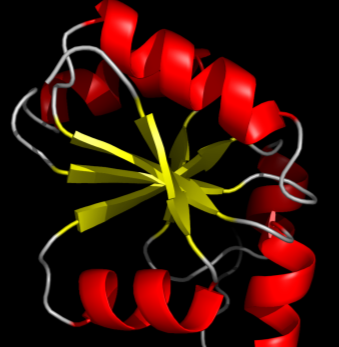 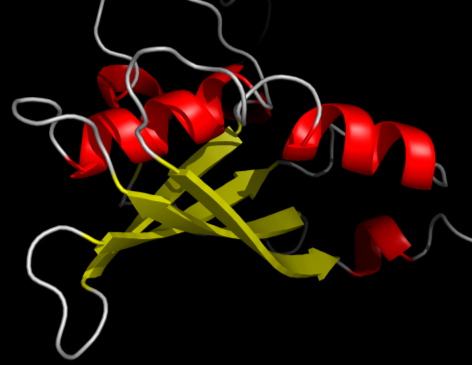 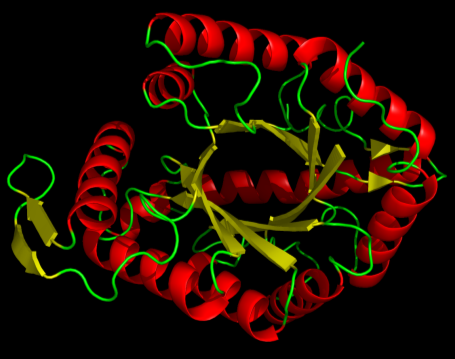 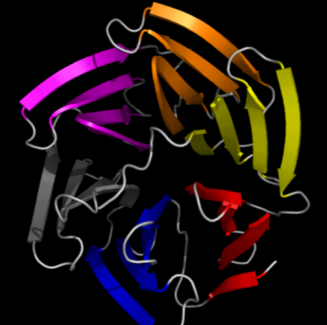 β-баррель
α/β-сэндвич
α/β/α-сэндвич
TIM-баррель
β-пропеллер
7
Архитектура, топология,структурные мотивы
Архитектура – взаимное расположение β-листови слоев прилегающих к ним α-спиралей в пространстве
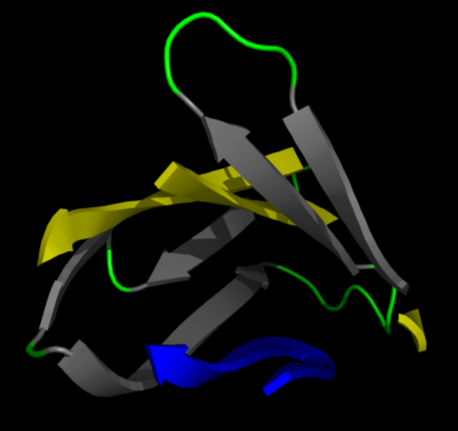 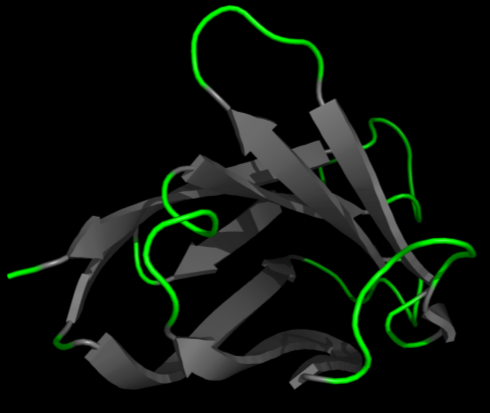 2
10
9
4
5
6
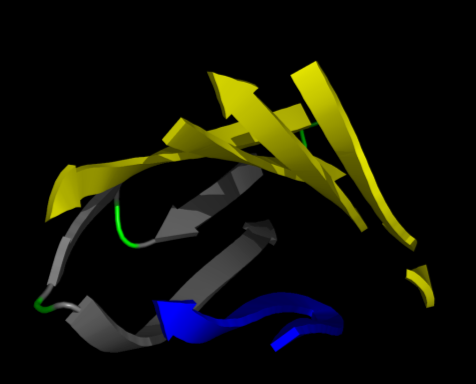 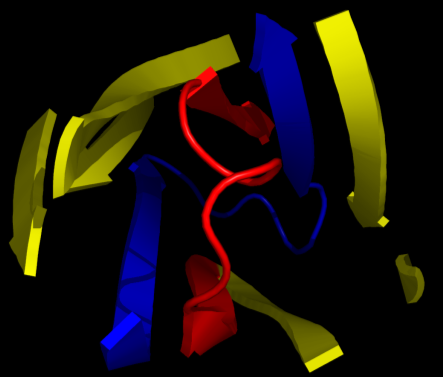 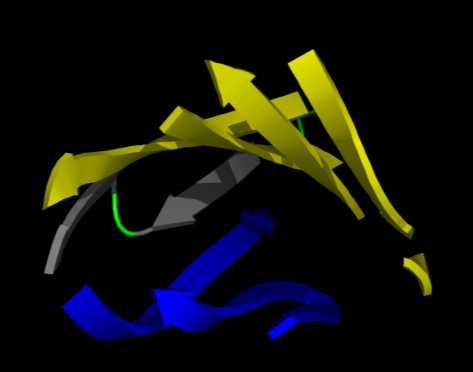 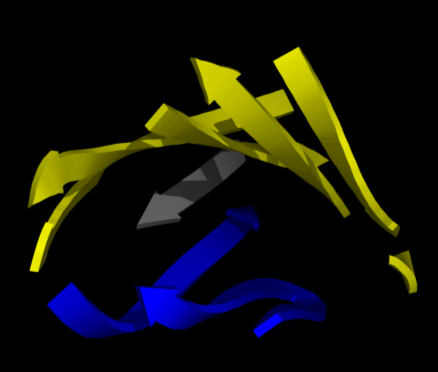 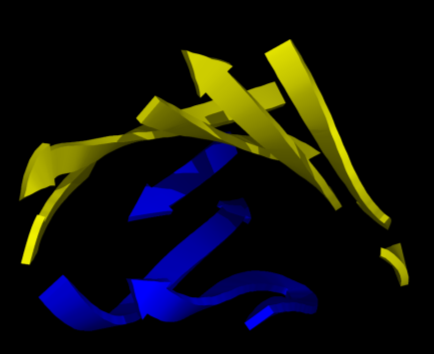 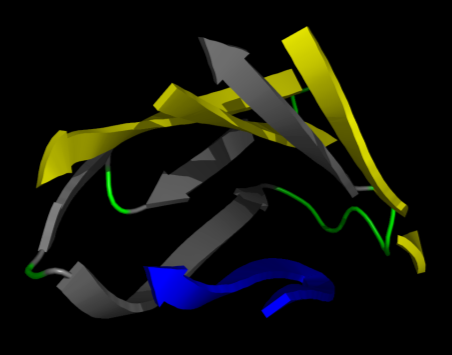 3
7
1
8
Архитектура: β-сэндвичТопология: порядок тяжей в полипептидной цепи: 1-2-3-…,порядок в β-листах: 2-10-9-4-5-6 и 1-3-8-7
Топология – расположение β-тяжей и α-спиралей в пространствеи их порядок в полипептидной цепиСтруктурный мотив – несколько тяжей и, возможно, спиралей,топология которых широко распространены среди известных структур
8
[Speaker Notes: 1bww_A]
Структурные мотивы
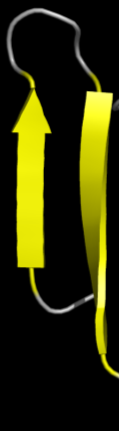 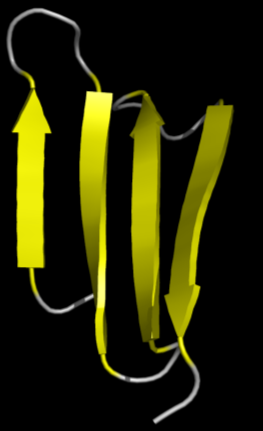 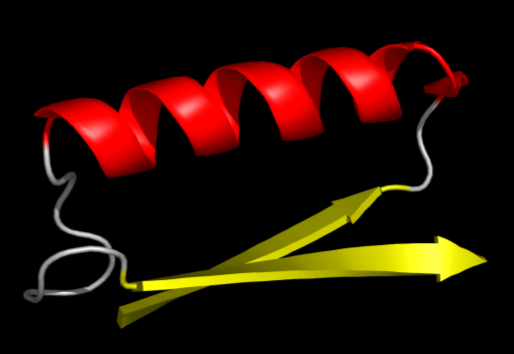 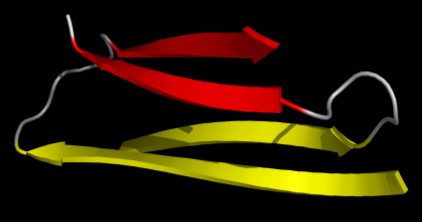 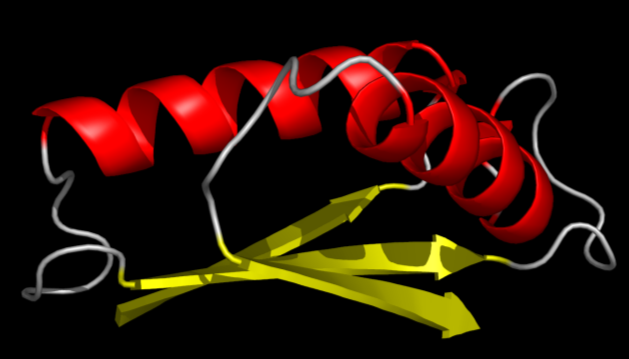 Интерлок
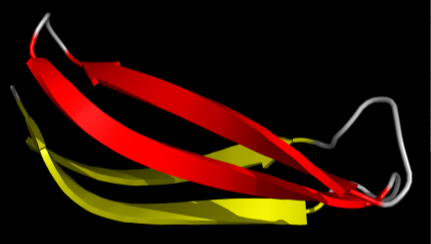 βαβ-спираль
β-меандр
βαβ-мотив
β-шпилька
Греческий ключ
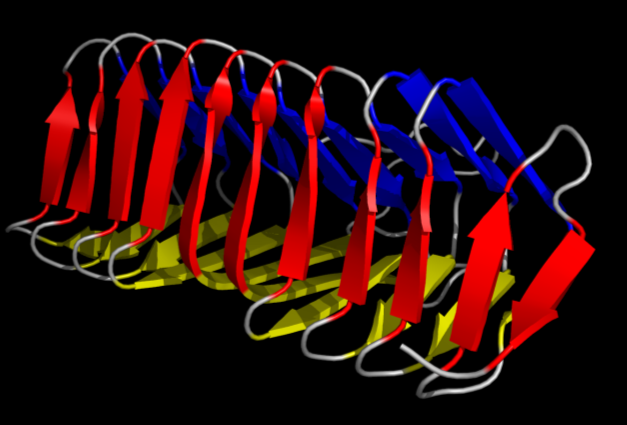 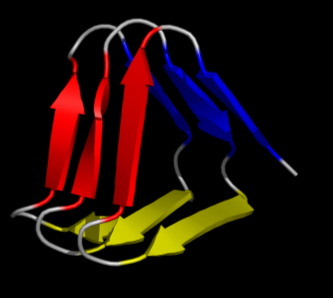 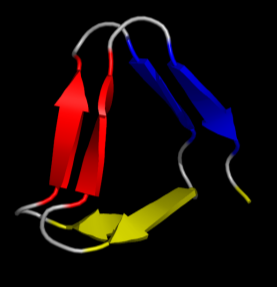 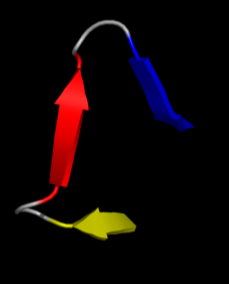 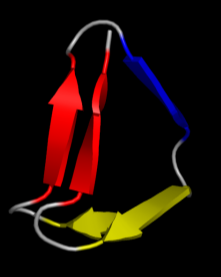 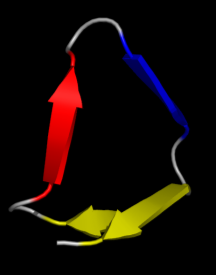 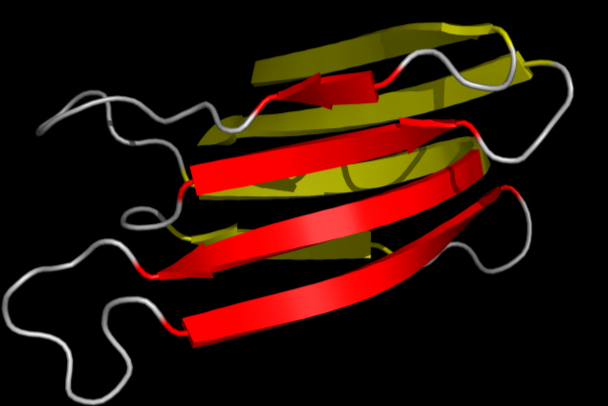 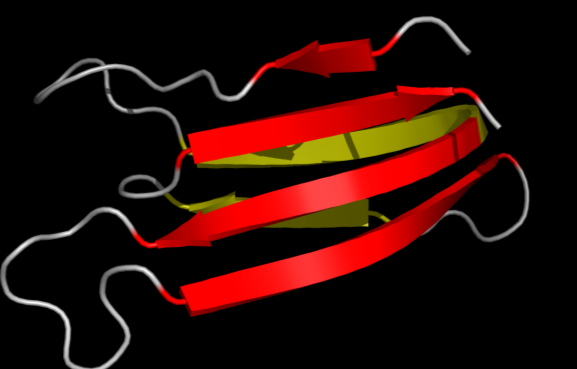 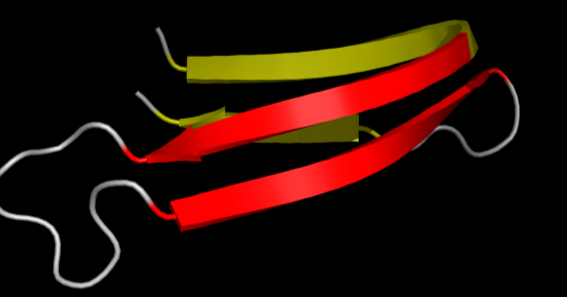 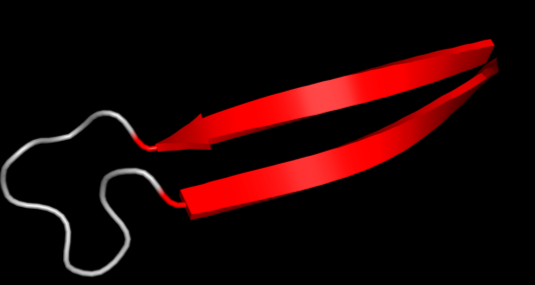 Jellyroll
β-спираль
9
Rossmann fold
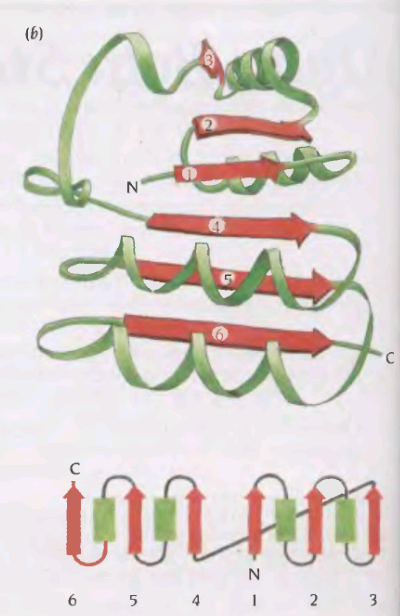 Спирали расположены по обе стороны от бета-слоя

При этом не нарушается правило образованияß-a-ß мтивов (в виде правой спирали)
Leu zipper
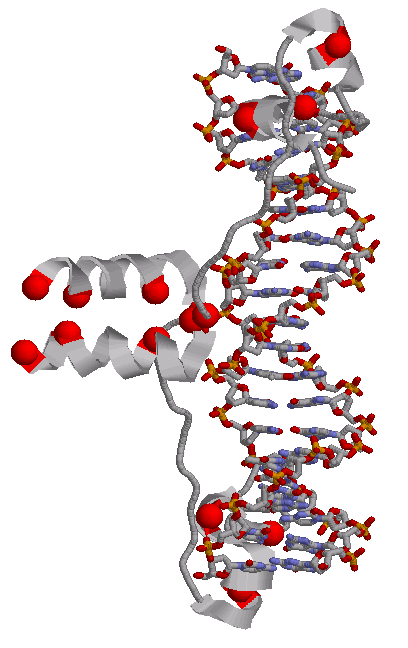 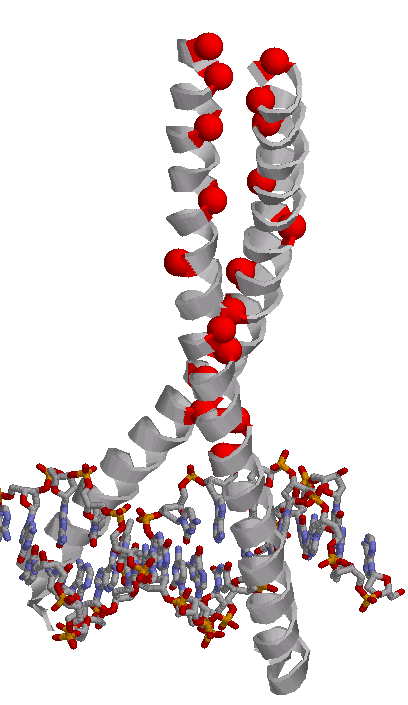 Helix-loop-helix
Helix-turn-helix
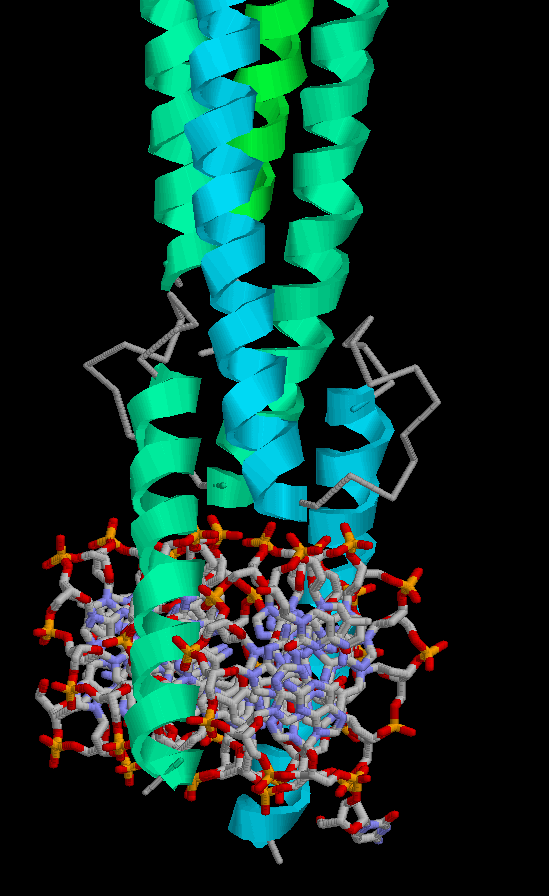 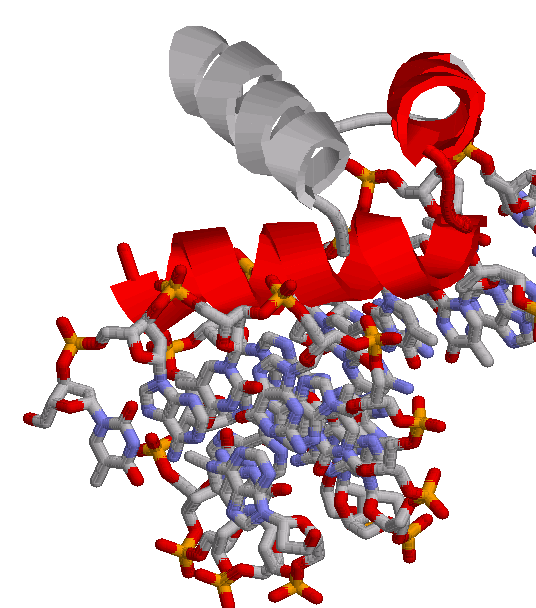 Zn finger
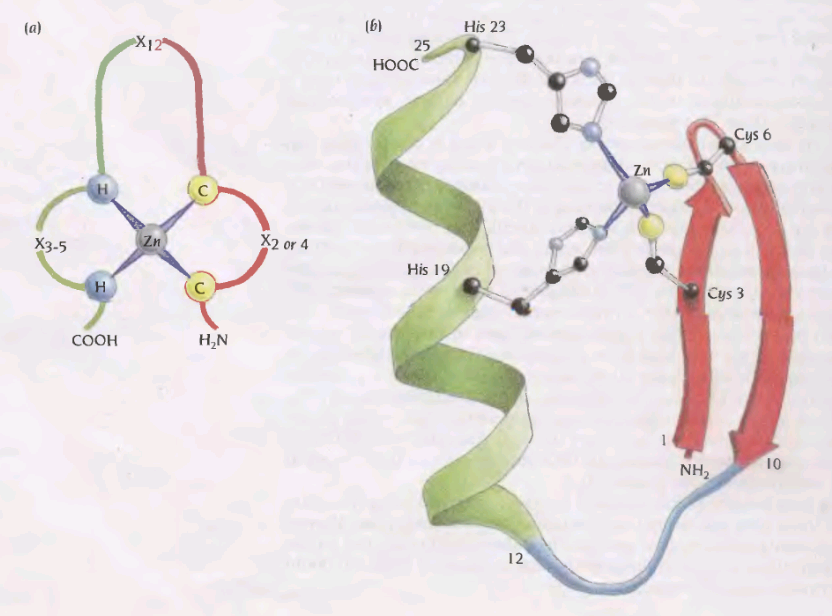 EF-hand
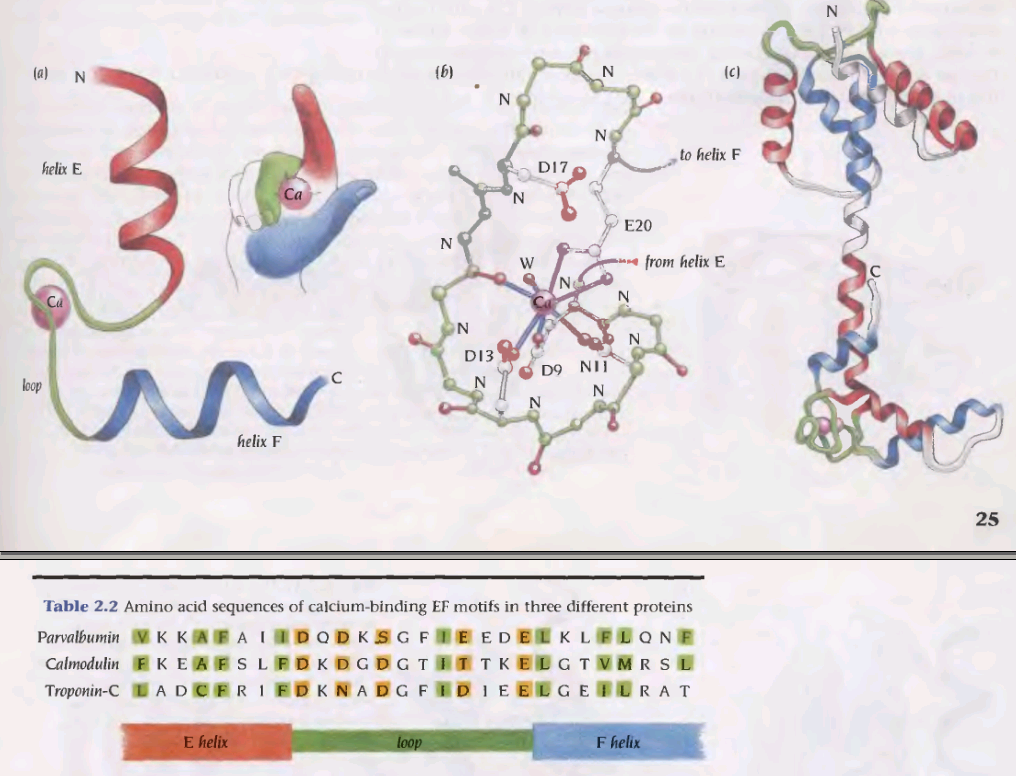 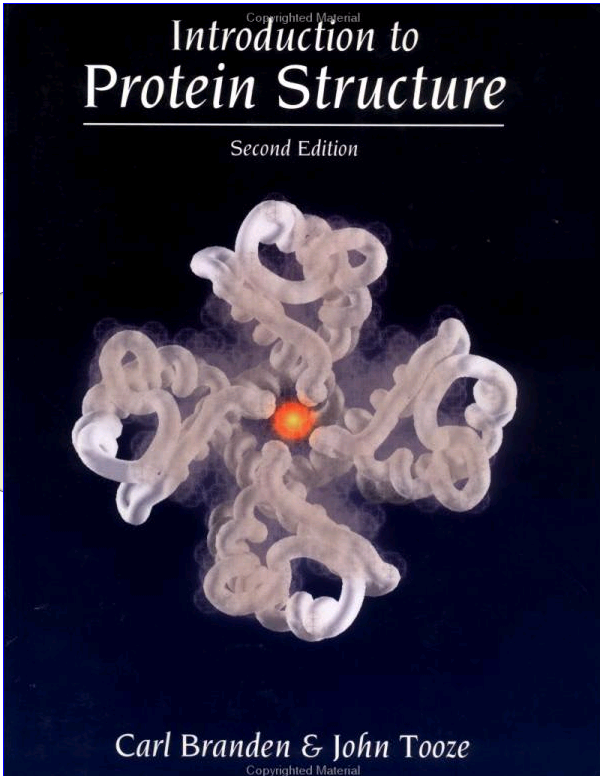 15
SCOP и CATH
SCOP (Murzin, Benner, Hubbard, Chotia, 1995)
CATH (Orengo et al., 1993, 1997)
16
Уровни классификации в CATH
Класс
Архитектура
Топология
Семейство –гомология
Уровни классификации в SCOP
Класс
Укладка (fold) – сходная топология
Суперсемейство – структурная гомология (?)  
Семейство – сходство последовательностей и/или хорошее пространственной выравнивание цепей 
Белок – б.м. ортологичные белковые домены
Вид – конкретный белок
Разница между a/b и a+b
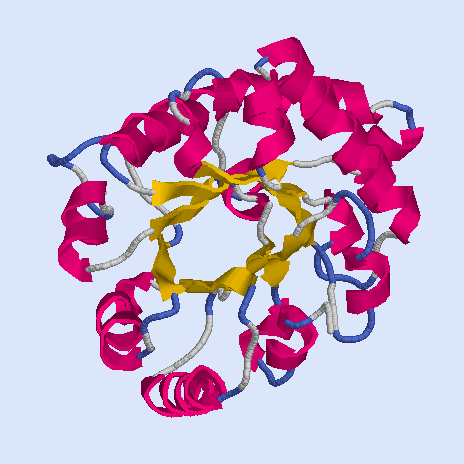 a/b:  - Спирали и тяжи вместе
образуют глобулу
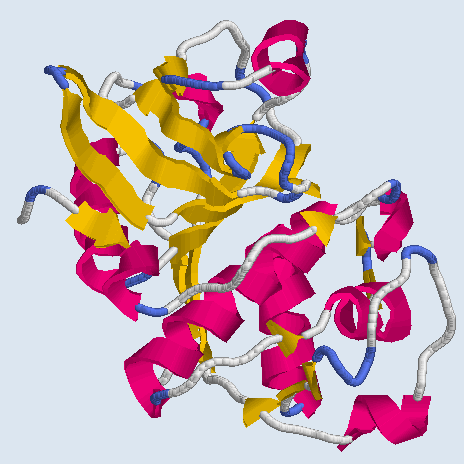 a+b:  - Спирали и тяжи более или менее разобщены
19
Зачем нужны структурные классификации?
Поиск эволюционного сходства
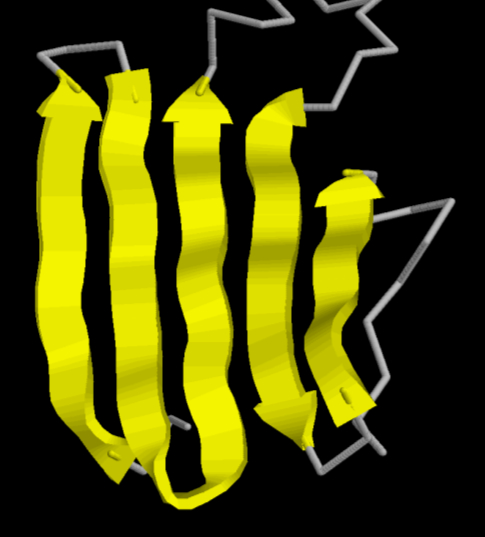 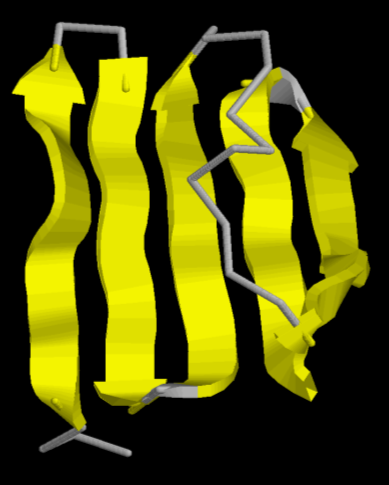 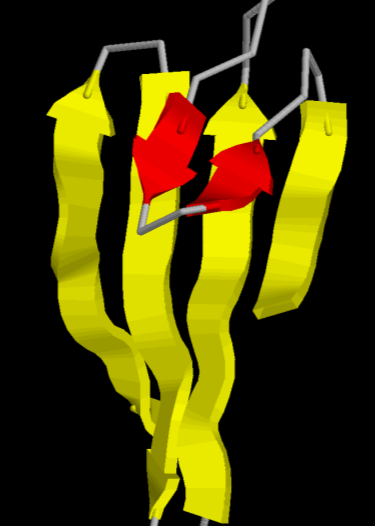 1   2  3
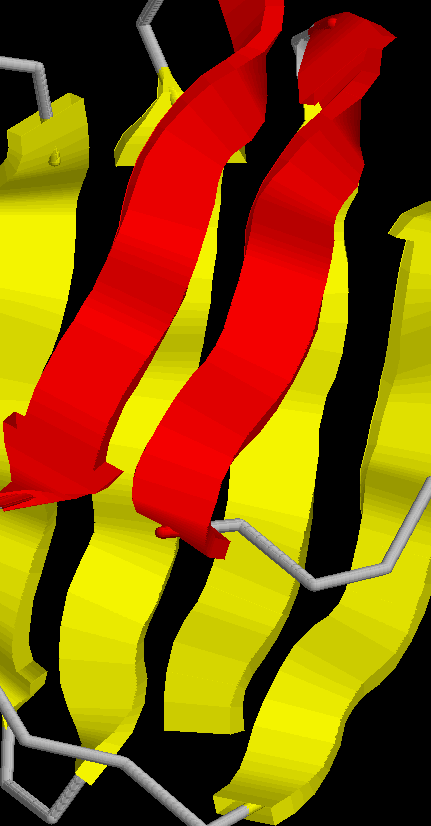 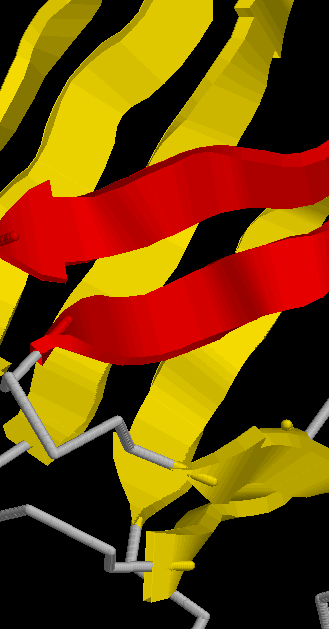 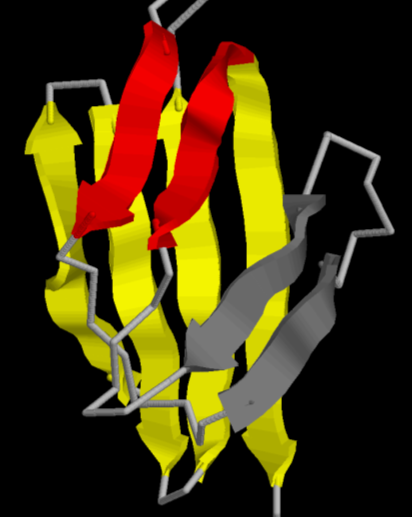 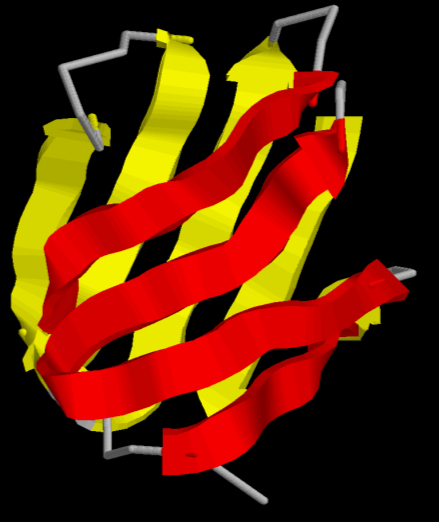 20
Зачем нужны струкурные классификации
Голд стандарт для различных алгоритмов
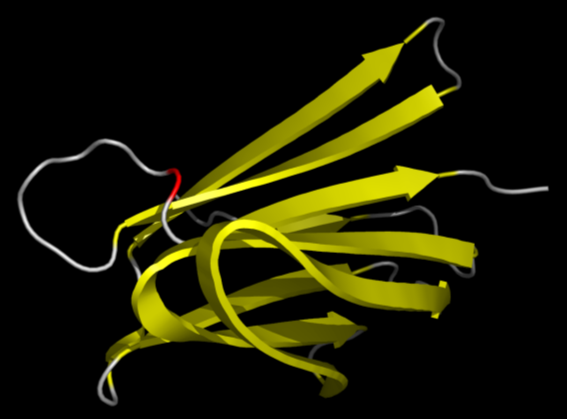 DSSP
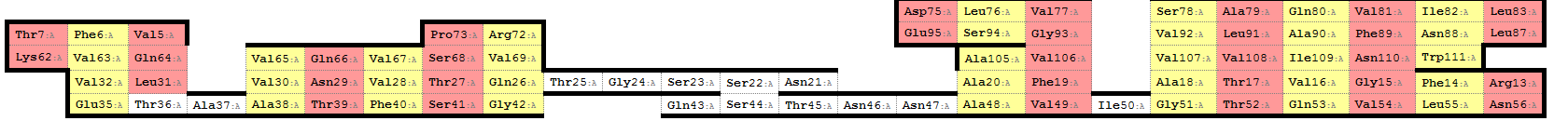 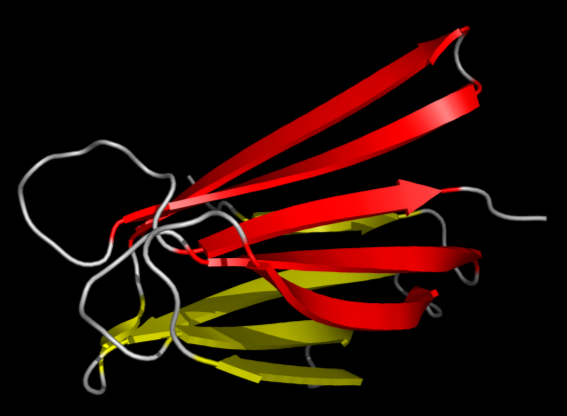 SheeP
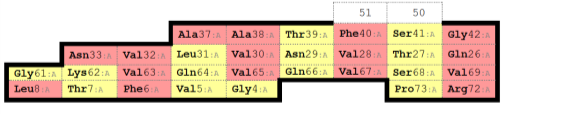 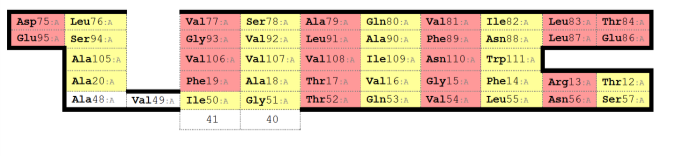 21
Зачем нужны струкурные классификации
Структурная биология будущего
Почему некоторые мотивы выполняют строго определенные функции?
Почему другие мотивы не связаны с функцией белка?
Почему некоторые укладки встречаются у белков со строго определенной функцией?
Почему некоторые мотивы специфичны для определенных укладок?
В то же время, другие мотивы встречаются в белках с разным типом укладки - почему?
Почему одни мотивы широко распорстранены, а другие похожие мотивы чрезвычайно редки?
Как формируется укладка белка в процессе фолдинга?
Как возникают новые фолды в процессе эволюции?
Какие типы укладок вообще могут существовать, и можно ли создать укладку de novo?
Почему одни типы укладок широко распространены, а другие редки?
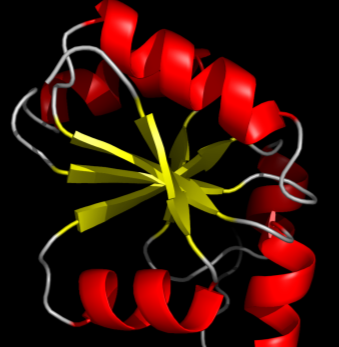 22
Неопределенность:сэндвич или баррель?
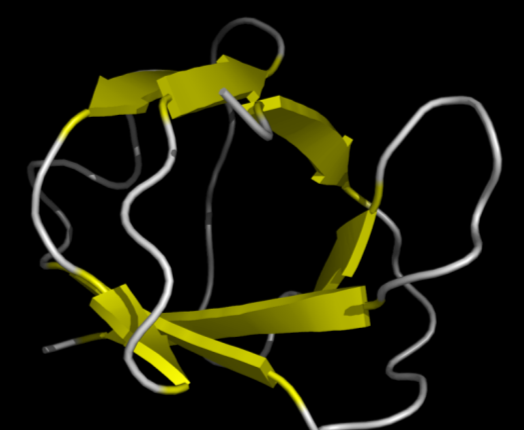 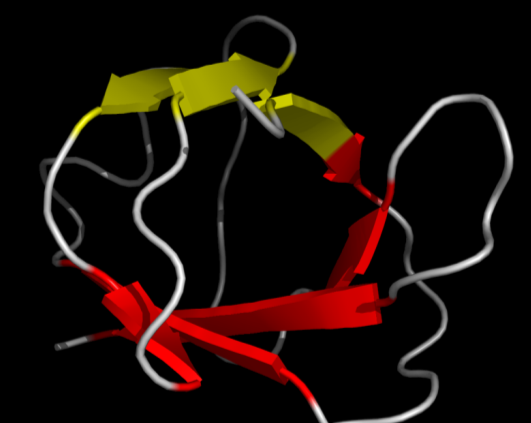 SCOP: баррель
CATH: сэндвич
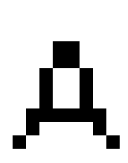 А или Д?
23
[Speaker Notes: 1gmv]
Сигнал и шум
“Кор”: β-сэндвич
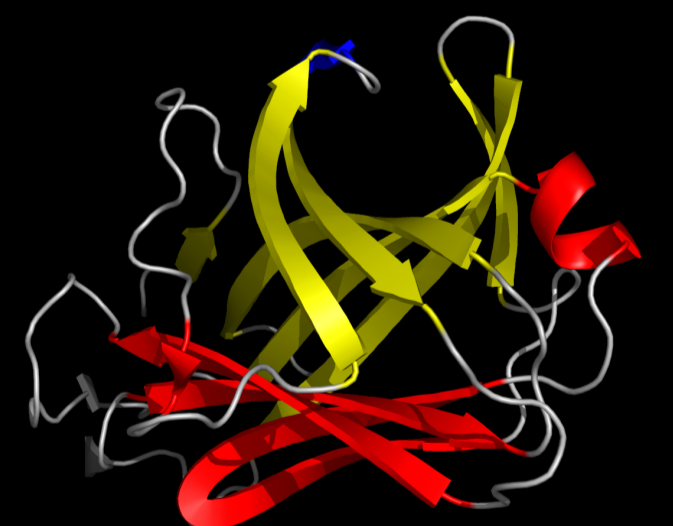 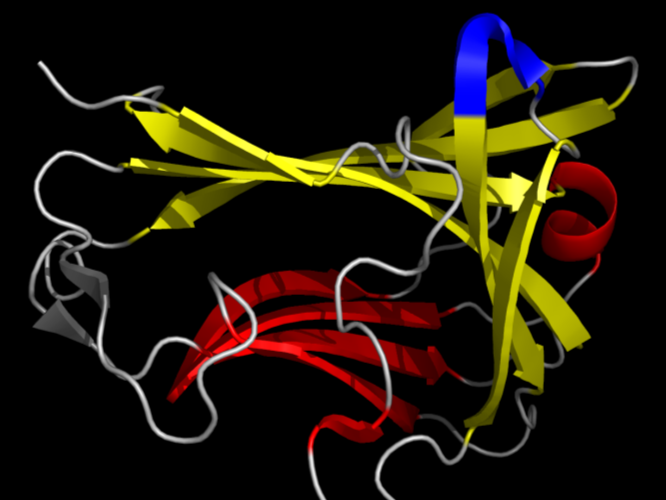 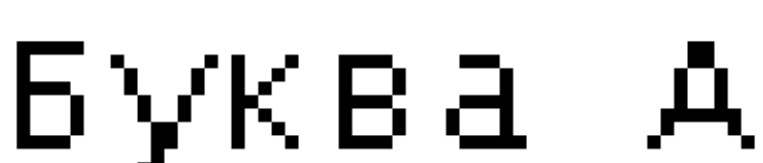 24
[Speaker Notes: 1pmh]
Велико ли разнообразие укладок
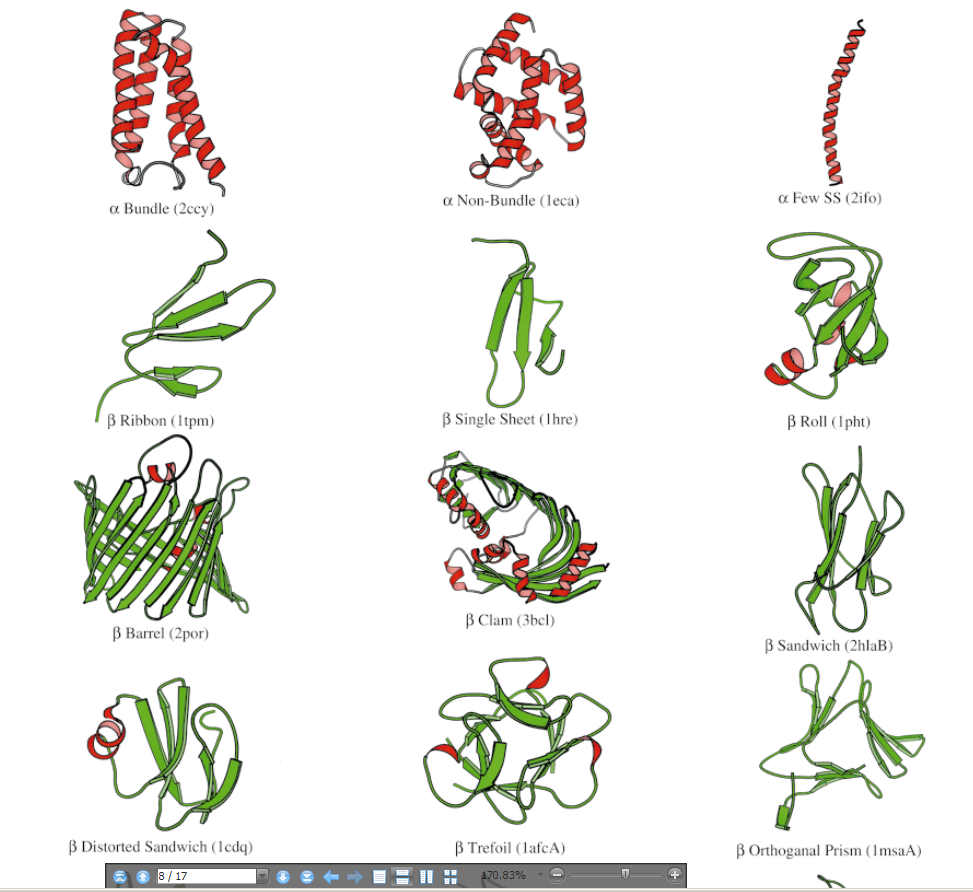 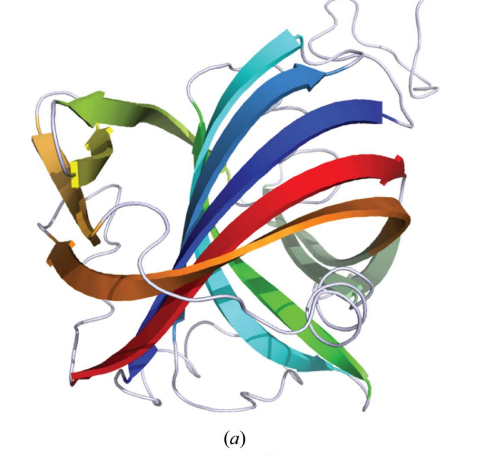 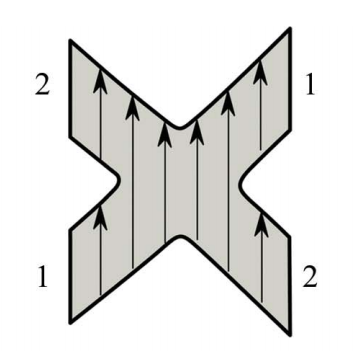 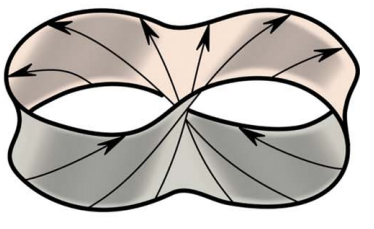 Andreeva, Murzin, 2010
Orengo et al., 1997
Что важнее –архитектура или топология?
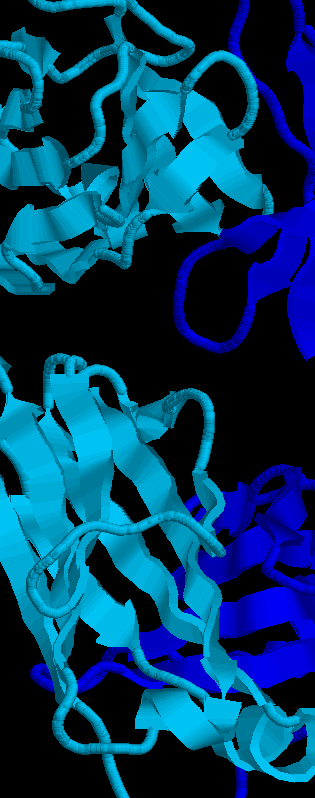 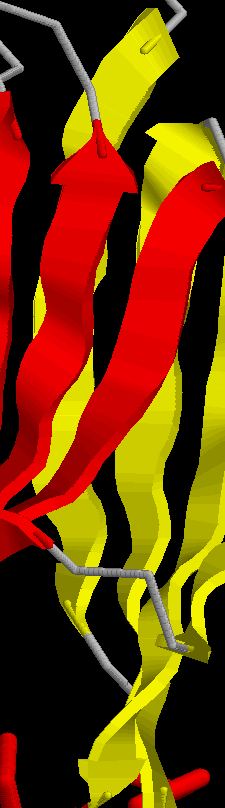 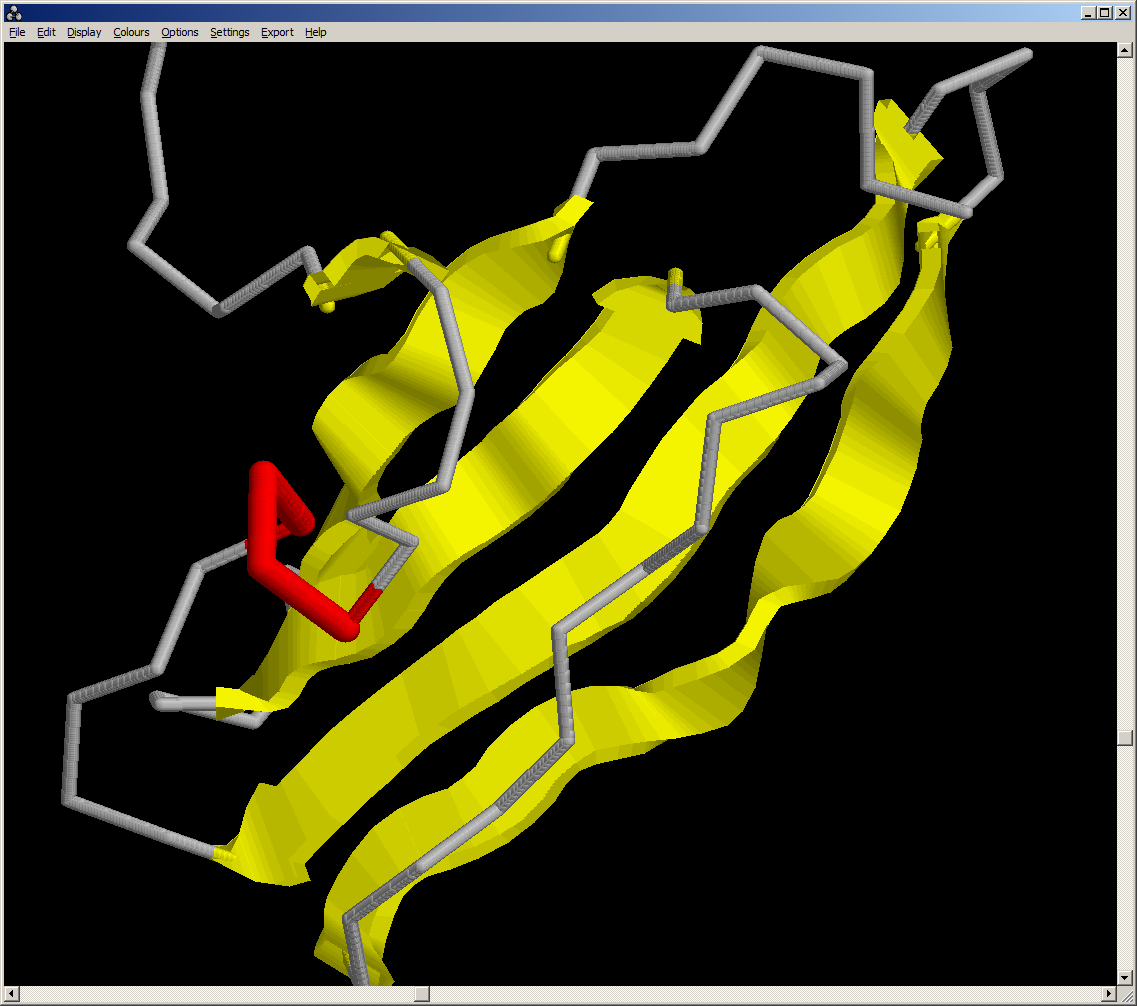 26
Что важнее –архитектура или топология?
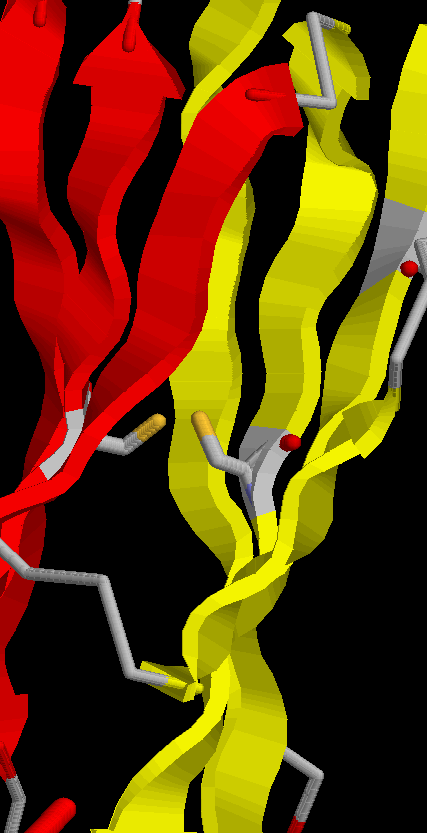 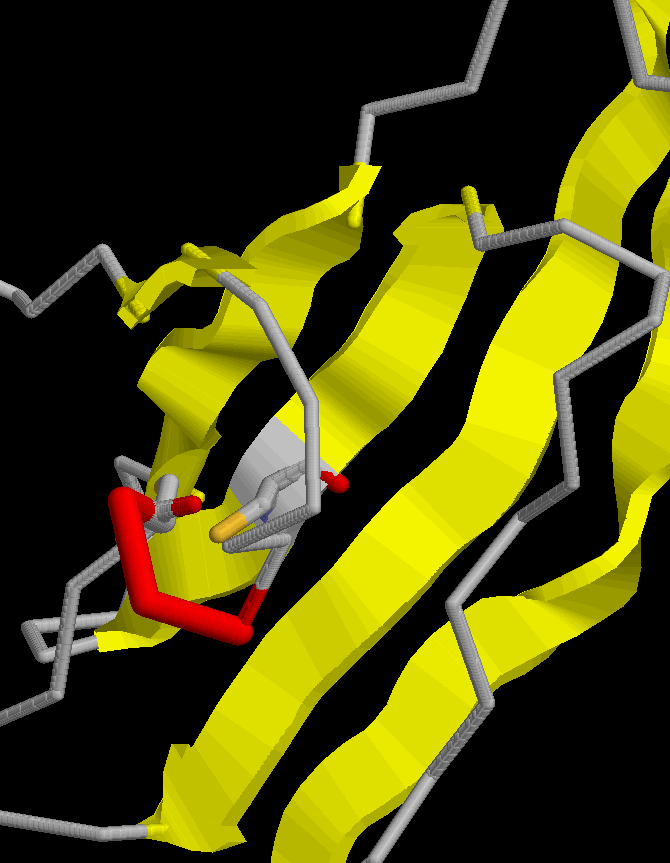 27
Гибкоесовмещение
28
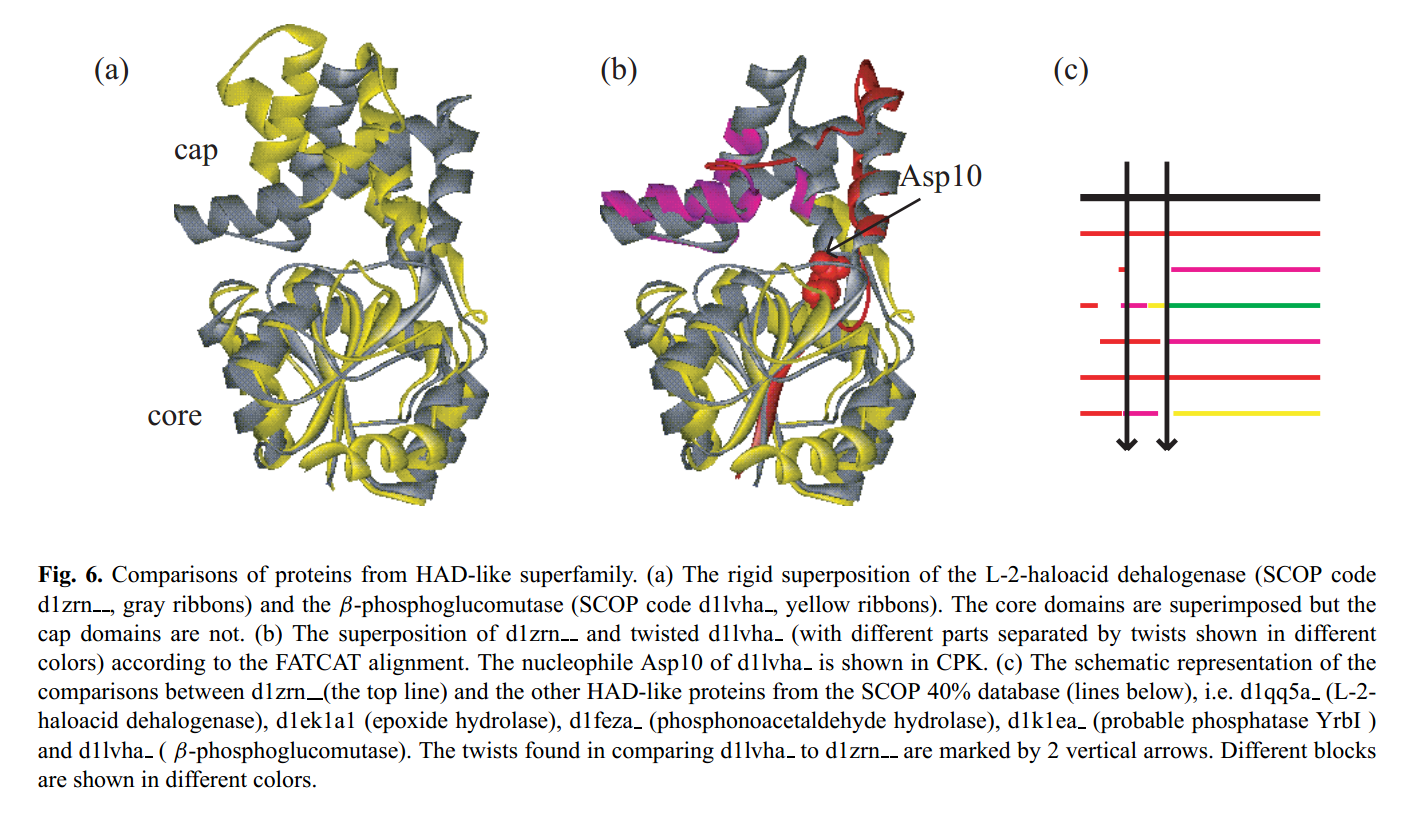 Ye, Godzik, 2003
29
Задачи совмещения структур
Rigid: Найти выравнивание А, такое, что
(1) его длина максимальна(2) построенное по нему совмещениеимеет минимальный RMSD
Flexible: Найти минимальное количество изломов,так чтобы полученные блоки давали наилучшее жесткое совмещение
30
Алгоритм гибкого совмещения (FATCAT)
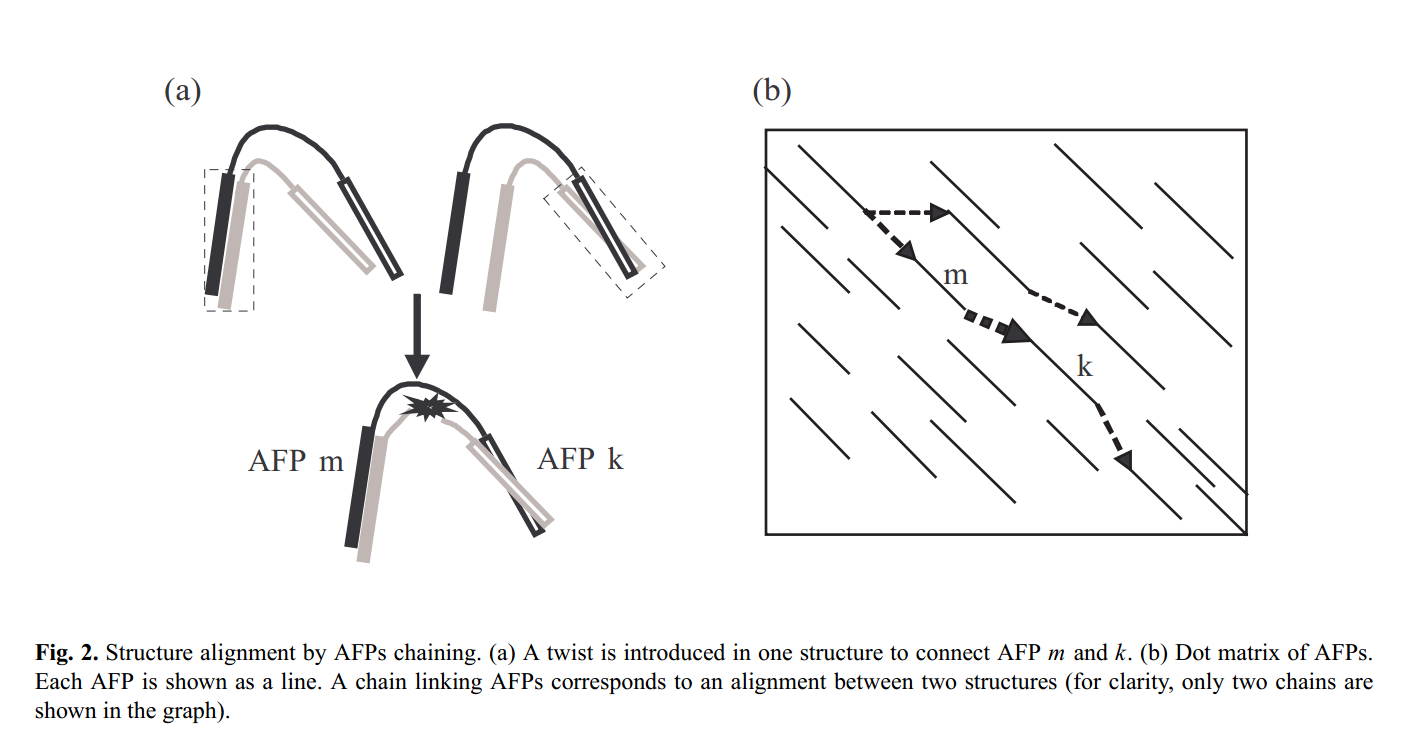 Ye, Godzik, 2003
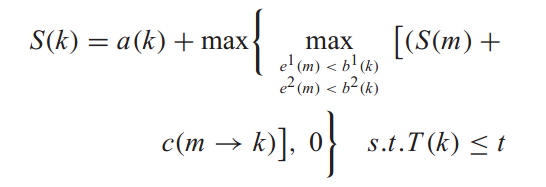 31
Изломы внутри домена
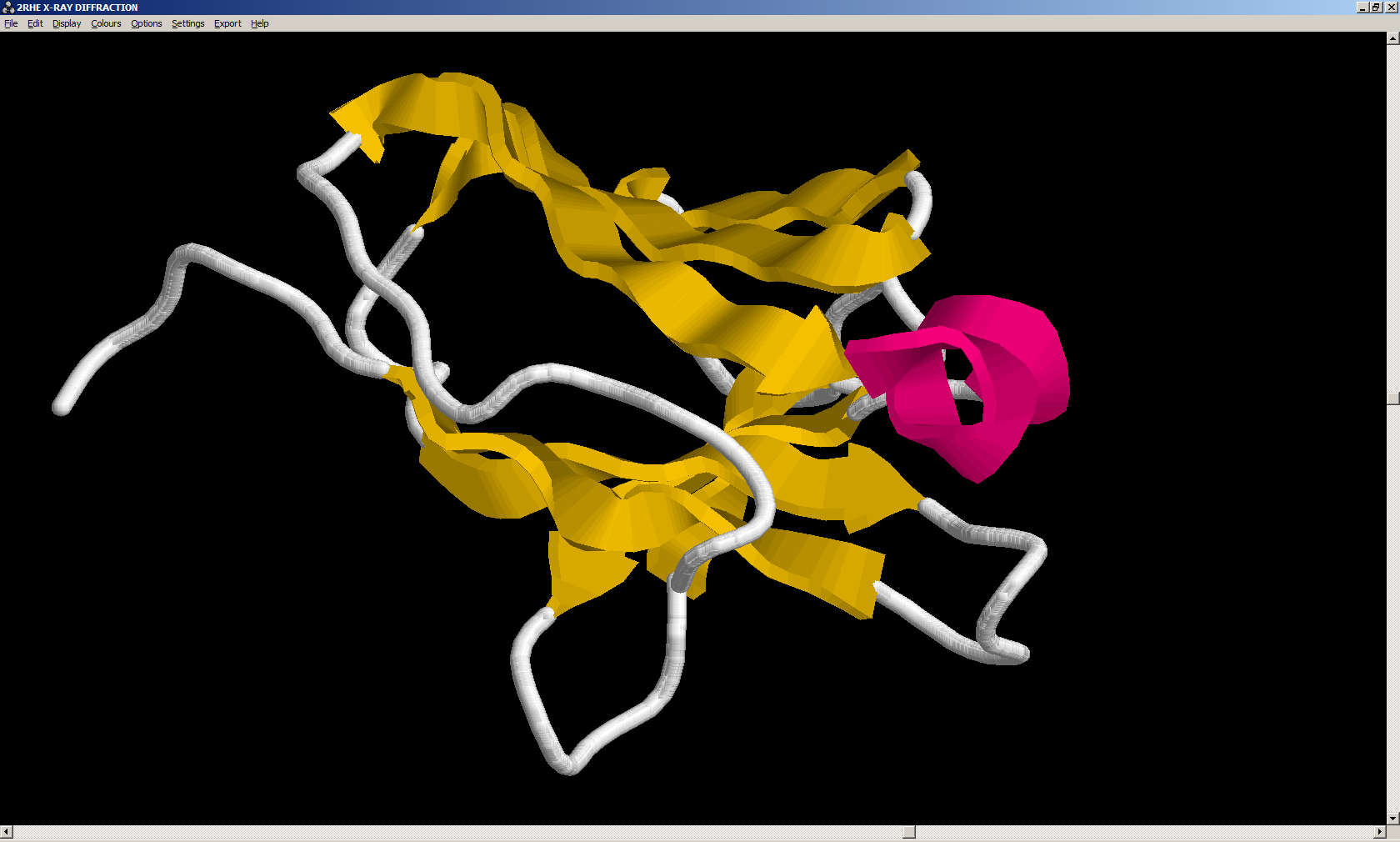 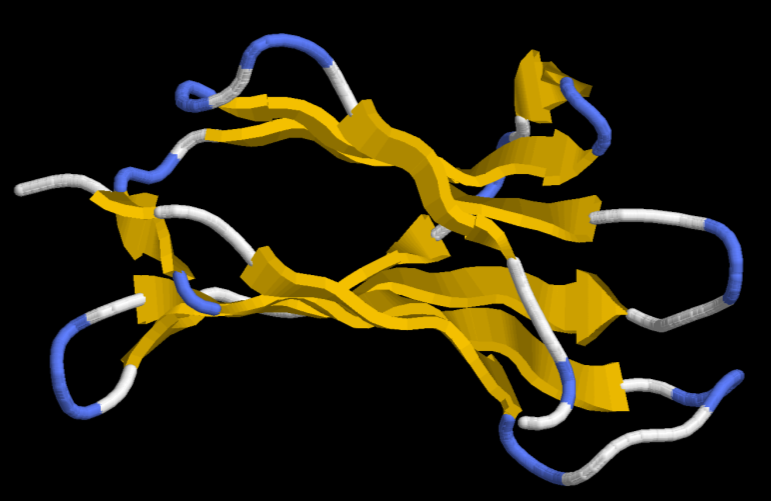 Жесткое совмещение: L=80, RMSD=2.98
Гибкое совмещение: L=79, RMSD=2.76
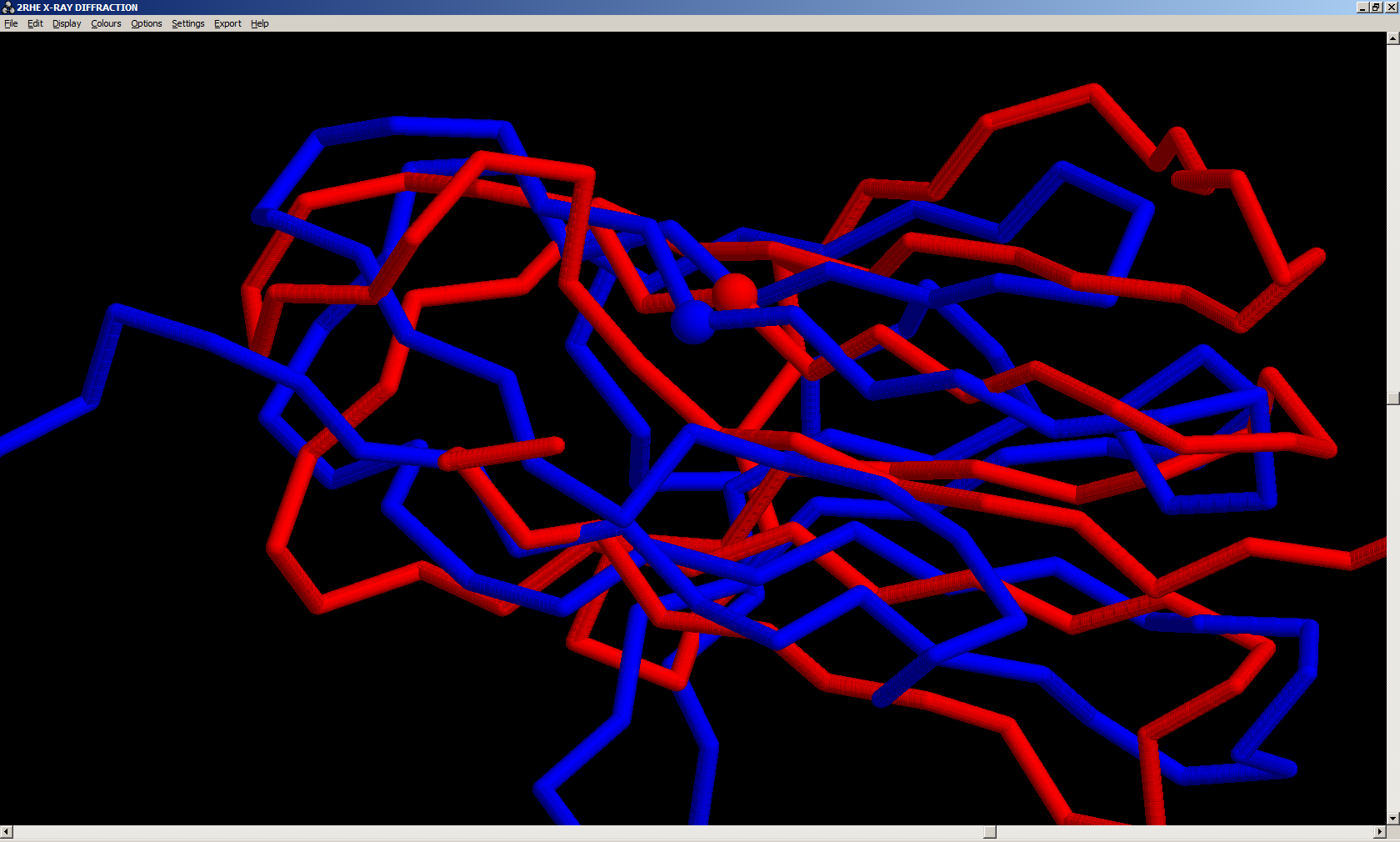 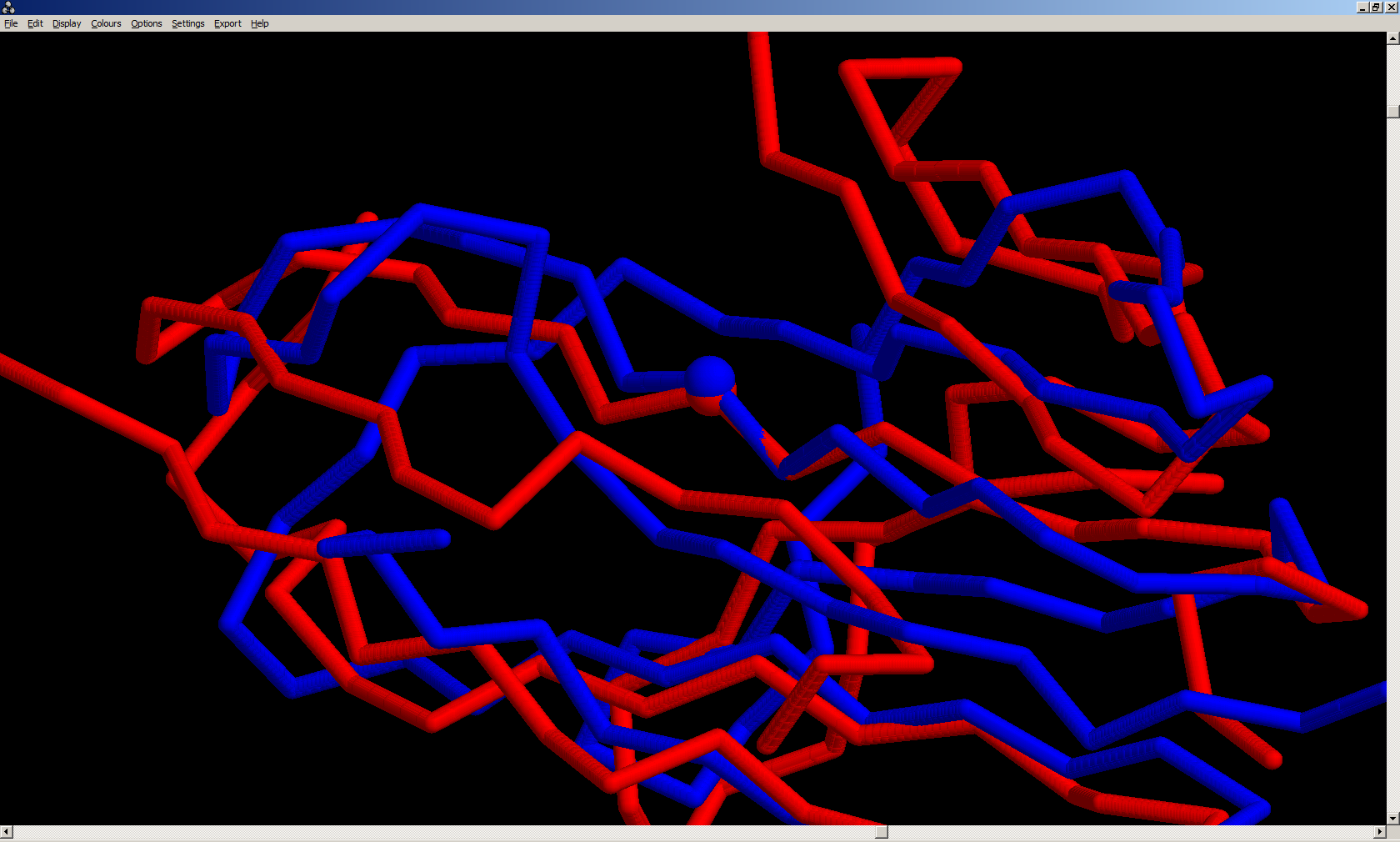 32
Все
33